Some comments to Detector 1 tracking /PID optimization discussion.What is the reason to utilize miniTPC with GridPix readout
T. Hemmick,  N. Smirnov
                                                          SBU, YU
                                                    July 14, 2022.
7/14/2022
1
To start the discussion connected to BARREL tracking / PID setup.
Are all statements / request in YR correct ?

      If YES:
          -- all charge particles with P (0.1 - 10.0) GeV/c   should be reconstructed with PID known 
         -- spectrum of charge particles are correct ones. 
        -- primary and secondary vertexes should be reconstructed (s- and c- Physics)

    If NO:
      What should be used for the tracking and PID optimization?
7/14/2022
2
Does current “EIC Detector 1” proposal fit the YR guidance?
“Detector 1 Collaboration Proposals: Experiments must address the EIC White Paper and NAS Report science case. The collaboration should propose a system that meets the performance requirements described in the EIC CDR and EICUG YR.”

Barrel setup (+/- 1.5 pseudo-rapidity): reconstruct ALL charge particle tracks with PID and requested momentum resolution performance for P in 0.1 – 10. GeV/c limits.
7/14/2022
3
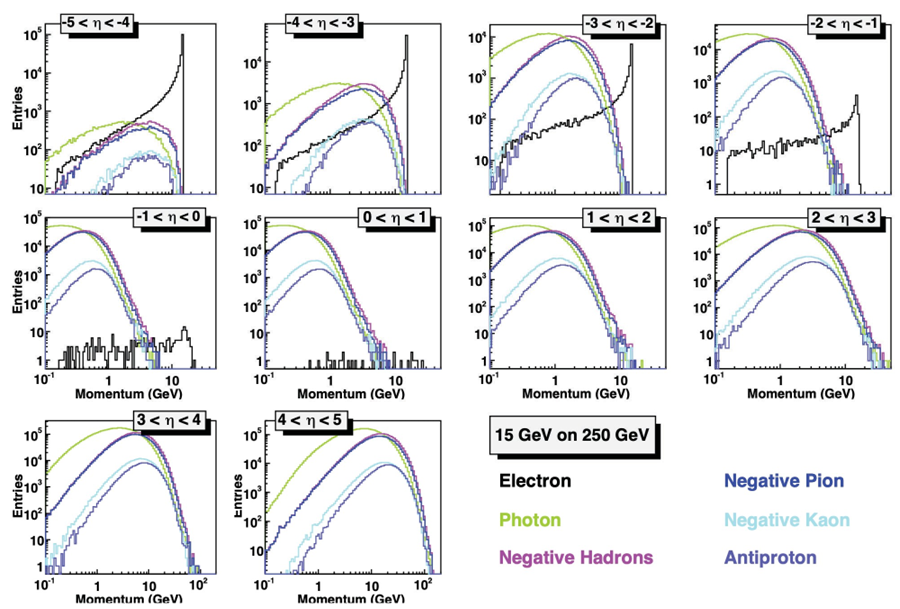 7/14/2022
4
Tracking – PID -- EMCAL: optimization together
DIRC team “promised” perfect PID started 0.6 GeV/c
So, it is crucial to “cover” 0.1 – 0.6 GeV/c part of the spectrum. (where practically all particles are; see YR simulation data).
It was proposed to consider AC-LGAD as (fantastic) 4D detector.
But is it optimal option for Detector 1?
-- it needs a lot of R&D, see last presentation of the ToF team. What is the detector response for “huge” particle crossing angle. 
 --  It is unclear that pre-production detector will be ready at TDR presentation time.
  -- it is extremely expensive. 

R position ? 
  -- for R=63 cm position there is probability that it is no PID for particles with momentum up to 0.3 GeV/c.
 Is it acceptable !?
7/14/2022
5
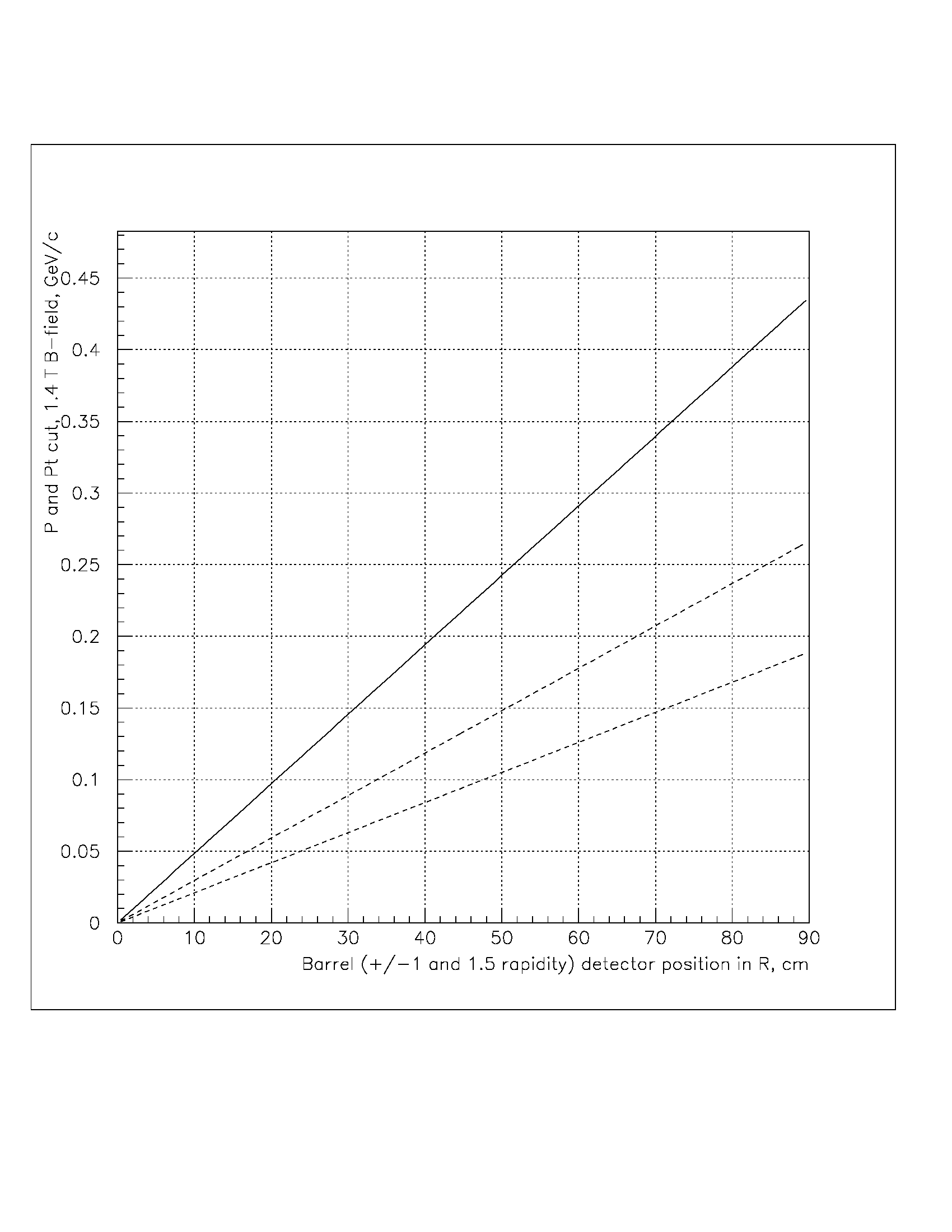 -- Change R to ~35 cm position? But keep In mind: beams crossing timing, clock distribution precision, and  8-12% of X0 material.
P cut. +/- 1.5
P cut, +/- 1.0
Pt cut
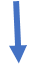 ToF
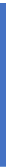 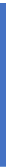 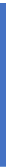 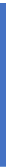 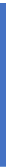 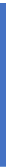 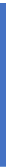 MPGD
MPGD
Si
MPGD
7/14/2022
6
For the D1 BARREL setup questions are;

 -- PID for hadrons momentum smaller 0.3 GeV/c (~25 % of all particles)
 -- Number hits / track for reliable track finding / reconstruction
 -- Primary and secondary vertexes reconstruction
 -- Lambda and K0 Physics, Vertex finding / reconstruction
 -- Tracking detectors hit precision as a function of the momentum (Pt, Pz, angles),

One possible solution is the miniTPC with GridPix readout.
  -- low mass, 
 --  best for track finding /reconstruction, ~3000 hits / track, robust in the “backgrounds environment”,  
 --  guaranty high quality PID up to 0.6 GeV/c, (dN/dX, truncated procedure), exactly fits all demands for low momentum particle track finding and reconstruction,
 --  all “components” were tested and utilized in experiments and R&D activities,
 --  “needs” minimum but R&D: optimization including the cooling options.
 --  Cost effective, save a lot of funding. It can be used for more Si detectors.
7/14/2022
7
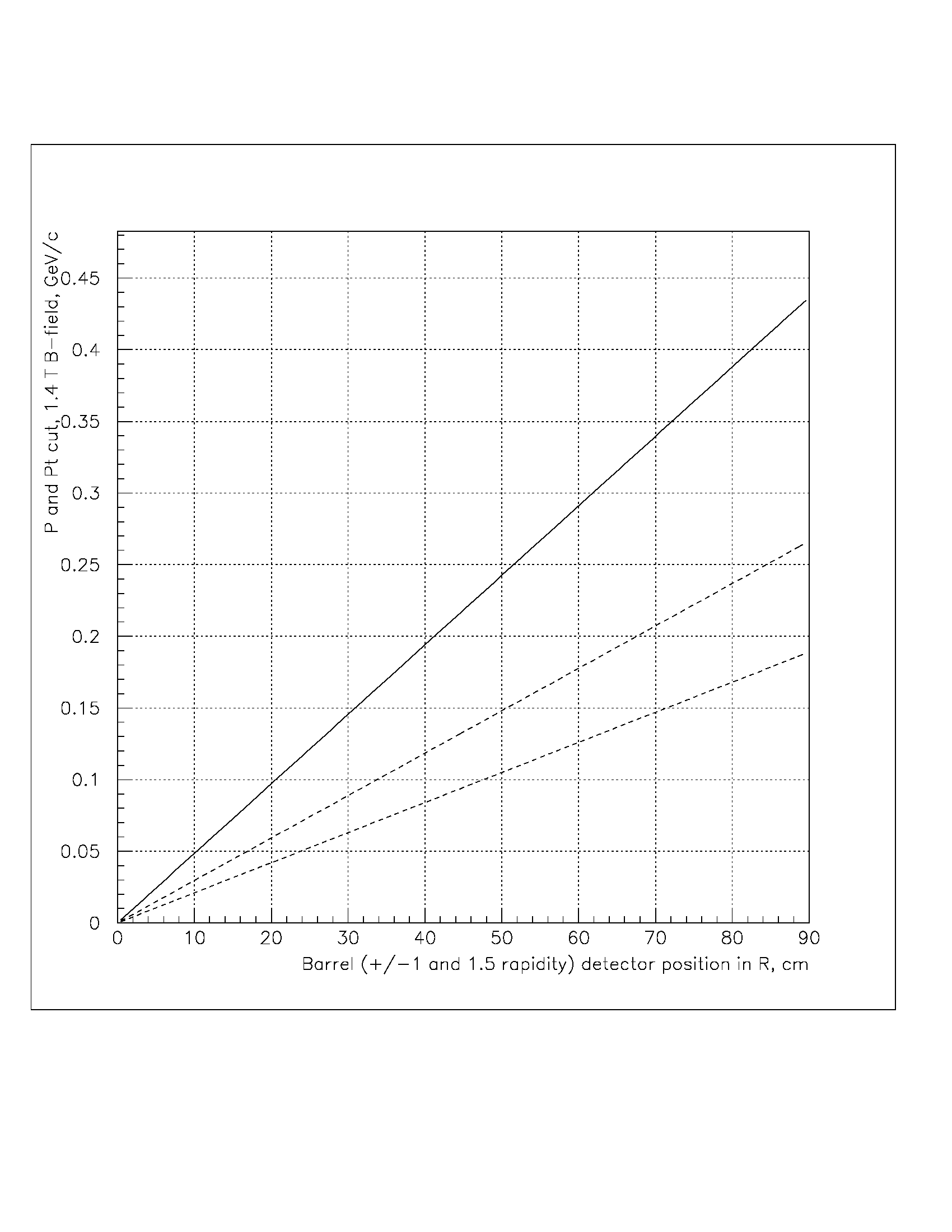 PID (dN/dX)  for P < = 0.6 GeV/c
~3000 hits / track with precision (60-120 µm)
Cost effective (~4.0 M$).
Minimum R&D (cooling (X0), gas mixture optimization)
Main question:
Realistic response simulation,
All background included.
P cut. +/- 1.5
P cut, +/- 1.0
miniTPC
With GridPix readout.
One drift direction
Pt cut
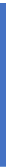 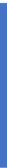 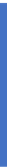 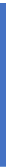 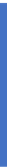 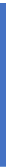 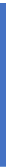 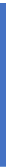 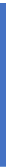 Si
Si
MPGD
MPGD
7/14/2022
8
Cartoon, as an idea for possible D1 setup
100
 = +1.
 = -1.
MPGD
 = -1.5
 = +1.5
DIRC
ToF
50
AC-LGAD
dRICH
pfRICH
AC-LGAD
Si / MPGD
ToF
µiniTPC
Si
Si
-200                    -150                    -100                  -50
50                      100                     150                      200